Réunion de Directeurs
« On enseigne pas seulement ce que l’on sait.
On enseigne ce que l’on est. » 
Jean Jaurès
Lundi 27 juin 2016
Ordre du jour
Bilan pédagogique de l’année scolaire 2015 – 2016 
Le projet de circonscription
Le site de circonscription
Les nouveaux programmes 2016
Les temps forts de l’année 2016 - 2017
Questions diverses
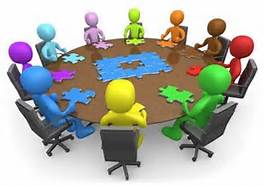 Bilan de l’année scolaire
Axes principaux du projet d’école
Perspectives
Répartition pédagogique
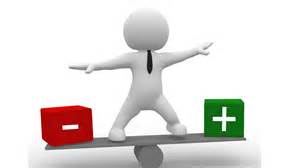 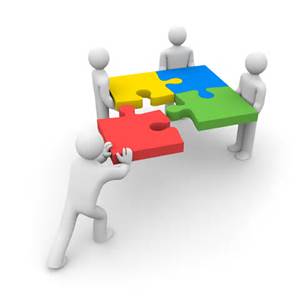 Projet de circonscription
Orientation n°1 : Renforcer l’acquisition des savoirs fondamentaux de tous les élèves : « dire, lire, écouter et comprendre, écrire, compter » par le développement de stratégies pédagogiques adaptées à leurs profils et au contexte plurilingue et multiculturel.

Orientation n°2 : Maintenir un climat serein favorable à l’accueil des familles et à l’épanouissement de tous les élèves, au sein de chaque école.

Orientation n°3 : Développer la conscience citoyenne et l’esprit critique de tous les élèves, aux cycles 1, 2 et 3.
Projet de circonscription
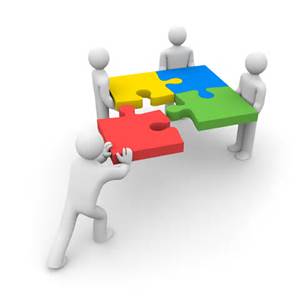 Orientation n°1 : Renforcer l’acquisition des savoirs fondamentaux de tous les élèves : « dire, lire, écouter et comprendre, écrire, compter » par le développement de stratégies pédagogiques adaptées à leurs profils et au contexte plurilingue et multiculturel.
Actions : 
Développer la pratique de l’évaluation concertée (évaluations de circonscription et évaluations académiques)
Favoriser un enseignement explicite et ludique de la maîtrise de la langue et de la résolution de problèmes
Faire de l’école maternelle un atout pour la réussite des élèves
Affiner la compréhension et la mise en œuvre des dispositifs d’aide et de suivi des élèves à besoins éducatifs particuliers
Développer l’usage du numérique dans les apprentissages
[Speaker Notes: L’école maternelle joue un rôle essentiel dans la lutte contre les inégalités  et l’accès à des apprentissages solides et durables. 
L’évaluation régulière des acquis des élèves constitue un levier majeur de la réussite.]
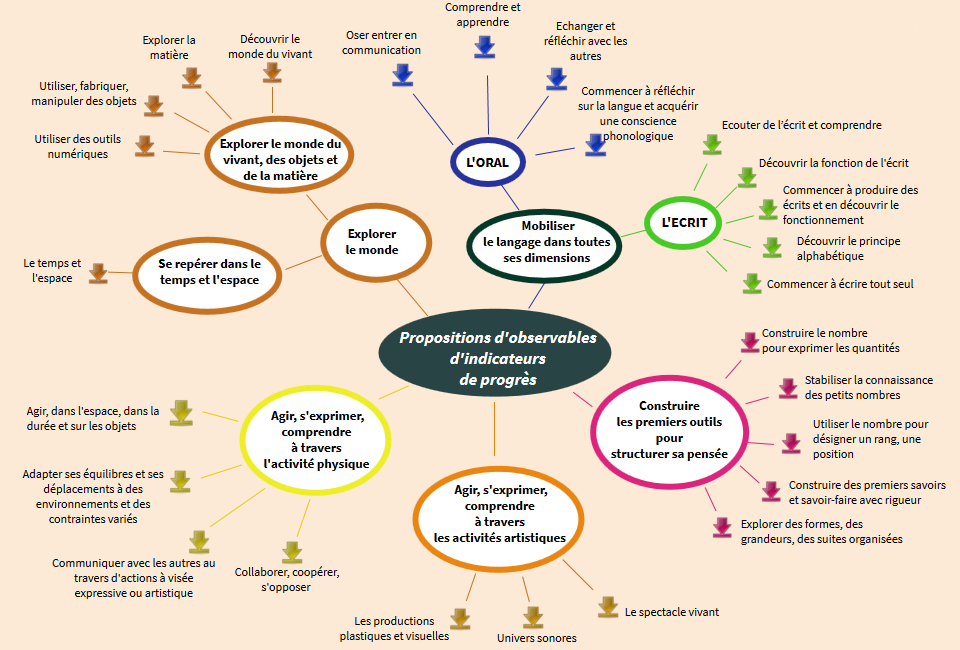 Orientation n°1 : Renforcer l’acquisition des savoirs fondamentaux de tous les élèves : « dire, lire, écouter et comprendre, écrire, compter » par le développement de stratégies pédagogiques adaptées à leurs profils et au contexte plurilingue et multiculturel.
Faire de l’école maternelle un atout pour la réussite des élèves
http://eduscol.education.fr/cid97131/suivi-et-evaluation-a-l-ecole-maternelle.html#lien2
Orientation n°1 : Renforcer l’acquisition des savoirs fondamentaux de tous les élèves : « dire, lire, écouter et comprendre, écrire, compter » par le développement de stratégies pédagogiques adaptées à leurs profils et au contexte plurilingue et multiculturel.
Affiner la compréhension et la mise en œuvre des dispositifs d’aide et de suivi des élèves à besoins éducatifs particuliers
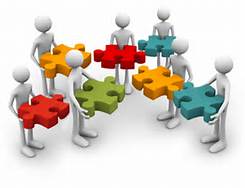 Projet de circonscription
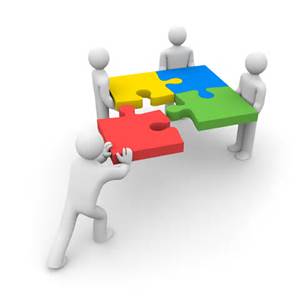 Orientation n°2 : Maintenir un climat serein favorable à l’accueil des familles et à l’épanouissement de tous les élèves, au sein de chaque école.
Actions : 
Favoriser le travail d’équipe
Développer la coopération avec les parents
Favoriser une meilleure couverture en moyens de remplacement
Développer l’accompagnement, la formation et l’écoute des équipes
Prévenir les violences et le harcèlement
Fédérer les équipes autour de la mise en œuvre du parcours artistique et culturel, du parcours citoyen et du parcours éducatif de santé
[Speaker Notes: Coopération avec les parents : rencontres favorisant la mise en valeur des travaux des élèves, de leurs talents ; espaces dédiés aux parents ; coéducation

Parcours artistique (BO n° 19 du 9 mai 2013 : le PEAC): connaissances ; des pratiques expérimentées ; des rencontres dans les domaines des arts et du patrimoine ; l’usage du numérique (portail Eduthèque)

Parcours citoyen : connaissances (EMC, enseignement de la défense) ; rencontres (réserve citoyenne, associations sportives) ; engagements (participation à une commémoration, visite d’un lieu de mémoire, étude d’une œuvre) ; usage du numérique (portail des valeurs de la République) ; éducation aux médias (semaine de la presse) ; journée de la laïcité; la charte de la laïcité ; semaine de la démocratie scolaire ; éducation au développement durable (des « coins nature » dans les écoles, )

Parcours éducatif de santé : la journée du sport scolaire ; les rencontres sportives inter – écoles (olympisme , candidature Paris 2024); approche globale de l’hygiène (développer chez les élèves la capacité à prendre soin d’eux – mêmes, à respecter les règles du vivre ensemble et les lieux qu’ils utilisent)

Faire intervenir des jeunes du service civique pour appuyer la mise en œuvre des actions.]
Projet de circonscription
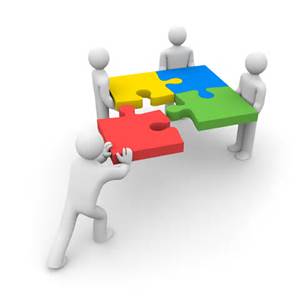 Orientation n°3 : Développer la conscience citoyenne et l’esprit critique de tous les élèves, aux cycles 1, 2 et 3
Actions : 
Développer la pratique des activités physiques et sportives
Favoriser l’enseignement moral et civique
Fédérer les équipes autour de la mise en œuvre du parcours citoyen
Développer l’éducation aux médias
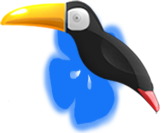 Le site de circonscription
Membres du comité de pilotage
Fonctionnement du site
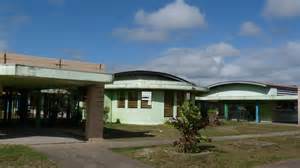 Nouveaux programmes 2016
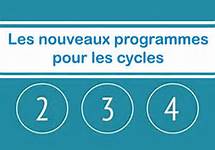 Textes de référence
-          Nouveaux programmes Cycles 2, 3 et 4 du BO spécial N°11 du 26 novembre 2015.
-          Cycles d’enseignement : décret n° 2013-682 du 24-7-2013 - J.O. du 28-7-2013 « Art. D. 311-10.
De nouveaux programmes organisés de façon plus cohérente et plus progressive
La scolarité de l'école maternelle à la fin du collège est organisée en quatre cycles pédagogiques successifs :

le cycle 1, cycle des apprentissages premiers : petite section, moyenne section et grande section 

le cycle 2, cycle des apprentissages fondamentaux : cours préparatoire, cours élémentaire première année et cours élémentaire deuxième année

le cycle 3, cycle de consolidation : cours moyen première année, cours moyen deuxième année et classe de sixième

le cycle 4, cycle des approfondissements, correspond aux trois dernières années du collège appelées respectivement : classes de cinquième, de quatrième et de troisième. »
Nouveaux programmes 2016
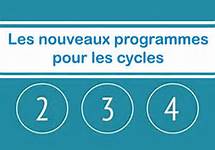 Textes de référence
-          Nouveaux programmes Cycles 2, 3 et 4 du BO spécial N°11 du 26 novembre 2015.
-          Cycles d’enseignement : décret n° 2013-682 du 24-7-2013 - J.O. du 28-7-2013 « Art. D. 311-10.
La continuité des apprentissages a été recherchée : 
les progressions sont conçues de manière à étaler dans le temps des trois cycles.
Un travail approfondi sur les connaissances (leur structuration, leur assimilation, leur application dans des situations de complexité croissante). 
C’est par des entraînements et des exercices fréquents (par exemple exercices de calcul mental, travaux d’écriture quotidiens) que l’on consolide les apprentissages.
L’appropriation et la mise en œuvre de ces nouveaux programmes suppose un travail de concertation d’équipe conséquent.
[Speaker Notes: Cela ne signifie pas qu’une connaissance ne sera travaillée qu’une seule fois dans un seul cycle : le parcours d’apprentissage prévoit qu’une même notion sera étudiée à des moments différents dans des contextes et à des niveaux de difficultés différents.]
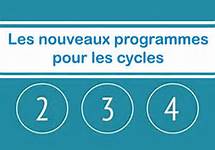 Nouveaux programmes 2016
L’articulation entre le SOCLE COMMUN et les programmes est un des points essentiels des programmes.  
Le socle définit de grands objectifs à atteindre selon 5 domaines : 
LANGAGES POUR PENSER ET COMMUNIQUER 
METHODES ET OUTILS POUR APPRENDRE 
FORMATION DE LA PERSONNE ET DU CITOYEN 
LES SYSTEMES NATURELS ET LES SYSTEMES TECHNIQUES  
LES REPRESENTATIONS DU MONDE ET L’ACTIVITE HUMAINE 
Les programmes s’attachent à détailler comment y parvenir en précisant pour chaque enseignement les compétences travaillées et leur évolution au cours des cycles.
Nouveaux programmes 2016
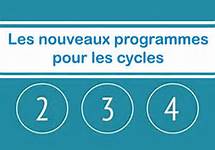 Les nouveaux programmes sont conçus en trois volets :
Le premier volet fixe les objectifs du cycle : il présente les objectifs de formation ainsi que les spécificités du cycle

Le deuxième volet précise la contribution essentielle de chaque enseignement aux cinq domaines du socle commun.

Le troisième volet précise les contenus par enseignement : les compétences travaillées pendant le cycle, les attendus de fin de cycle; les compétences et les connaissances associées ; des exemples de situations, d’activités et de ressources pour l’élève ; des repères de progressivité permettant d’organiser l’enseignement durant les trois années du cycle ; des pistes pour aménager des liens avec les autres enseignements.
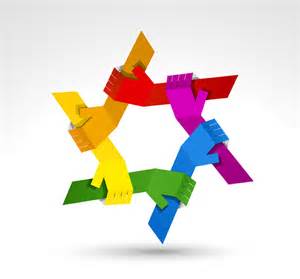 Nouveaux programmes 2016
L’EPS
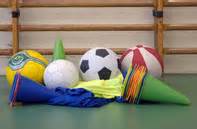 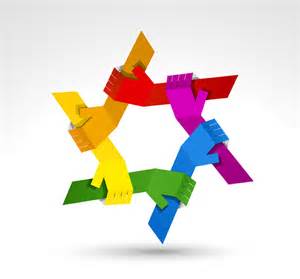 Nouveaux programmes 2016
Le numérique dans les apprentissages
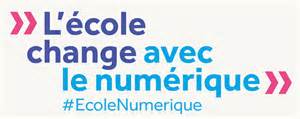 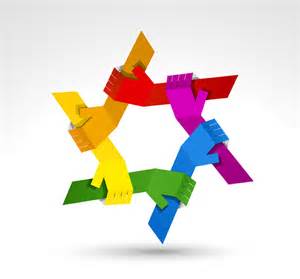 Nouveaux programmes 2016
La  maîtrise de la langue
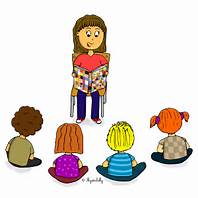 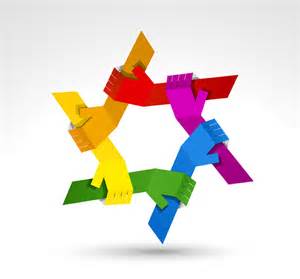 Nouveaux programmes 2016
Les mathématiques
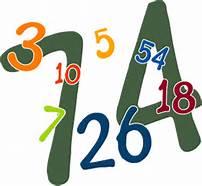 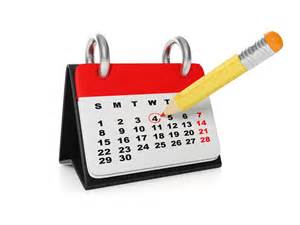 Temps forts et rendez – vous de l’année 2016 – 2017
Mercredi 31 août  2016  : Réunion de rentrée des Directeurs
 Septembre : 
Semaine du sport scolaire (olympisme)
 Octobre : 
Semaine du numérique
Semaine de la démocratie scolaire
 Novembre : 
Journée de la lutte contre le harcèlement
Décembre : 
Semaine de la citoyenneté et de la laïcité
Rallye lecture  - écriture
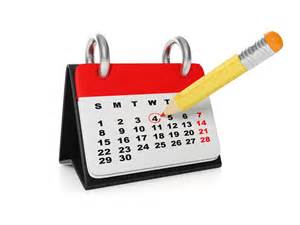 Temps forts et rendez – vous de l’année 2016 – 2017
Janvier : 
Semaine du développement durable
Février : 
Rallye  mathématiques
journée des LVE / LVR
Mars : 
Semaine des mathématiques
Semaine de la presse et des médias à l’école
 Avril : 
Semaine  des arts à l’école 
Semaine de la santé et du sport scolaire (rencontres sportives)
 Mai : 
Rallye lecture
Journée de la lutte contre le harcèlement
Juin : 
Journée des talents
Le PPMS
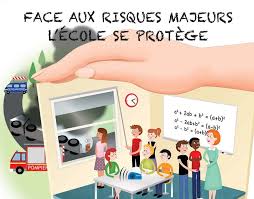 http://eduscol.education.fr/cid96171/le-plan-particulier-de-mise-en-surete-ppms.html
Les commissions en circonscription
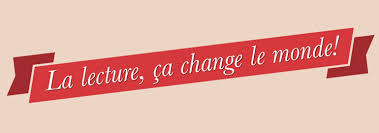 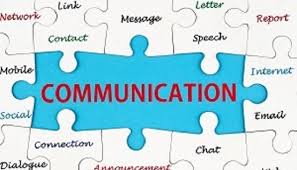 Questions diverses
Base élèves
Les fiches de renseignement des écoles
Les évaluations de circonscription
L’évaluation positive
Bilans PPRE /APC
Organisation des REP+
Plan formation / animations / stages
Bonne retraite
Que vous puissiez 
Vivre chaque jour plus intensément que la veille; 
Profiter de chaque instant; 
Et goûter pleinement chaque seconde.
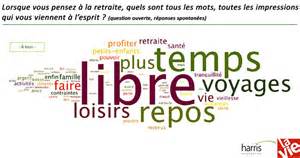 « Une retraite heureuse amène au fond des cœurs l'oubli des malheurs. »
Voltaire
Merci pour votre attention et bonnes vacances !!!
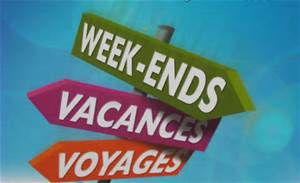 « Je n’ai jamais entendu dire que quelqu’un ait eu des résultats sans étudier ou atteint la réalisation sans pratiquer. » 
Dôgen